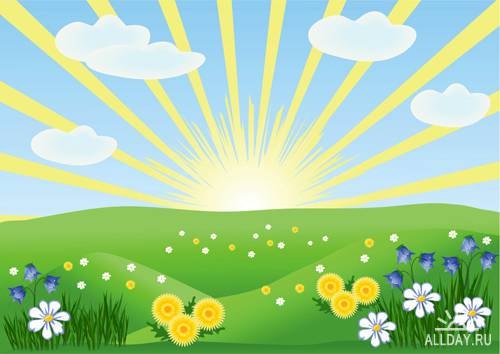 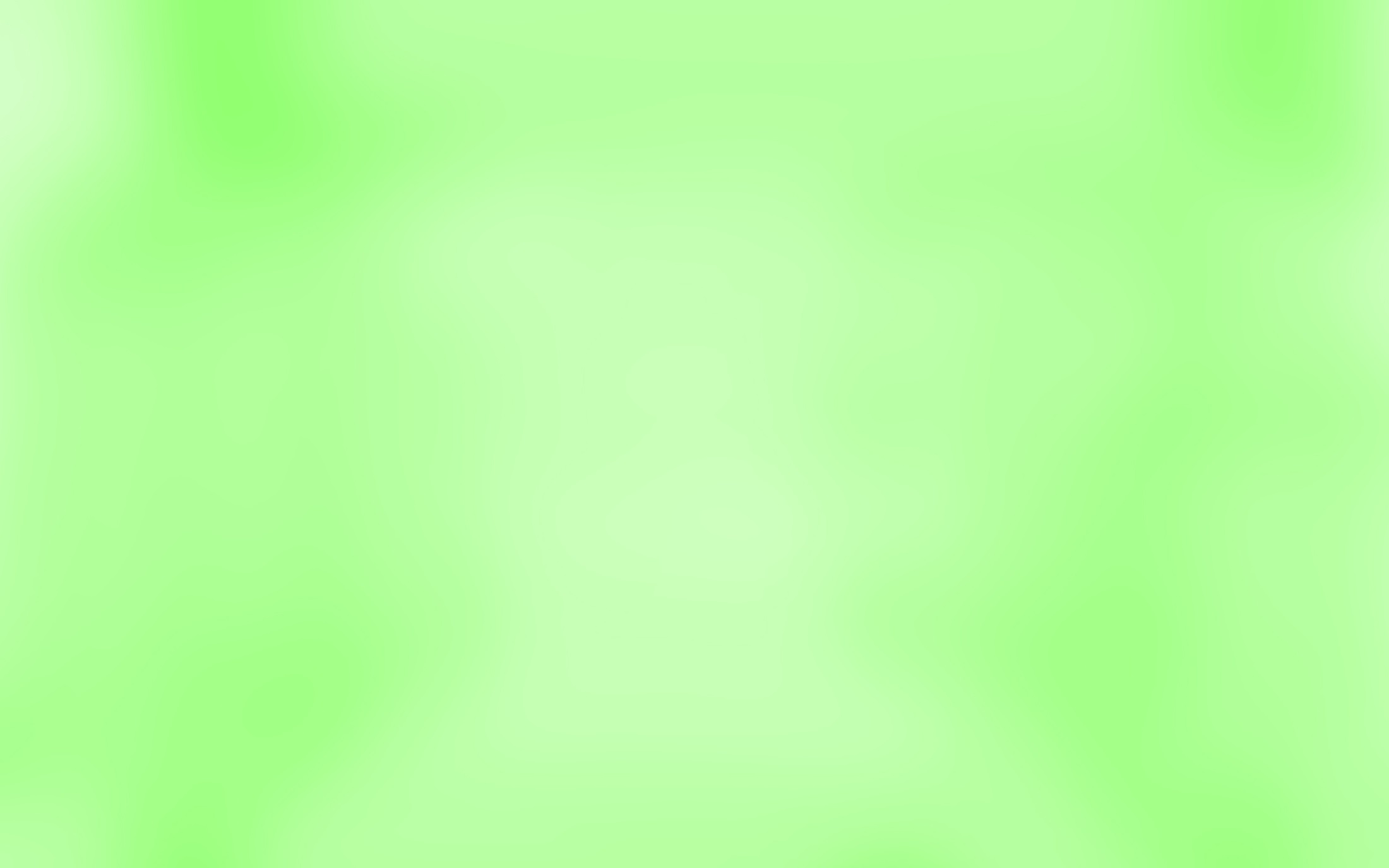 Конспект ООД по речевому развитию
Тема: Звуки [М], [М'] и буквы М, м.
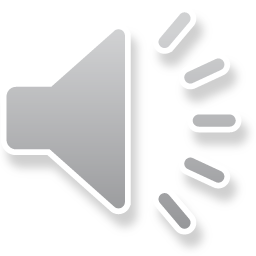 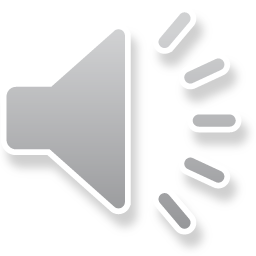 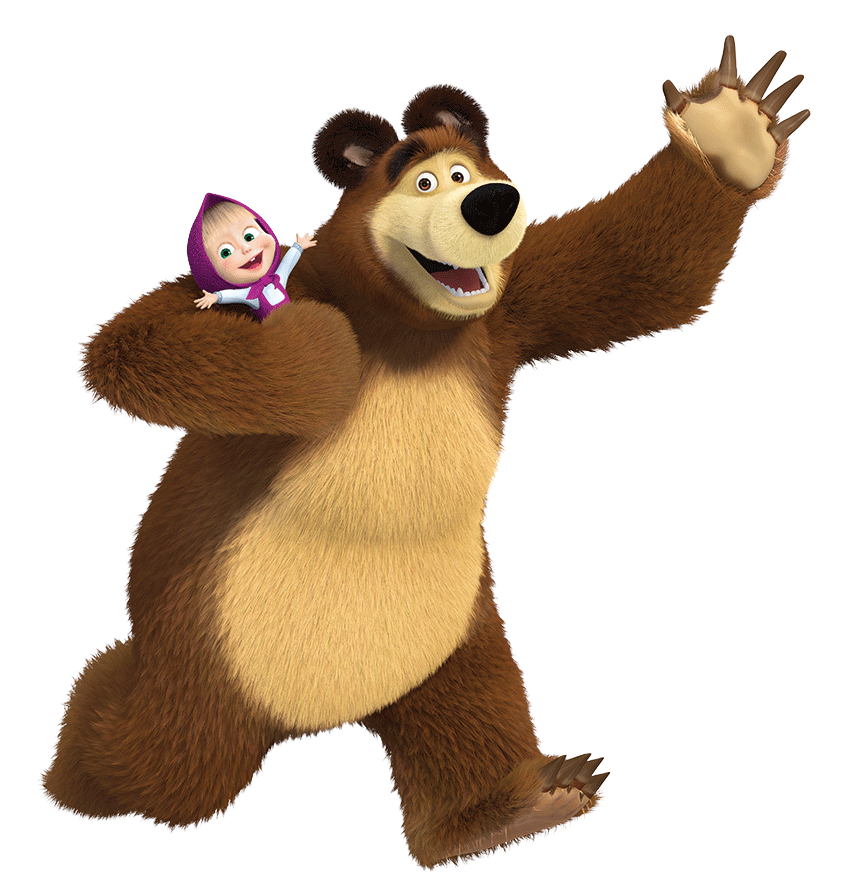 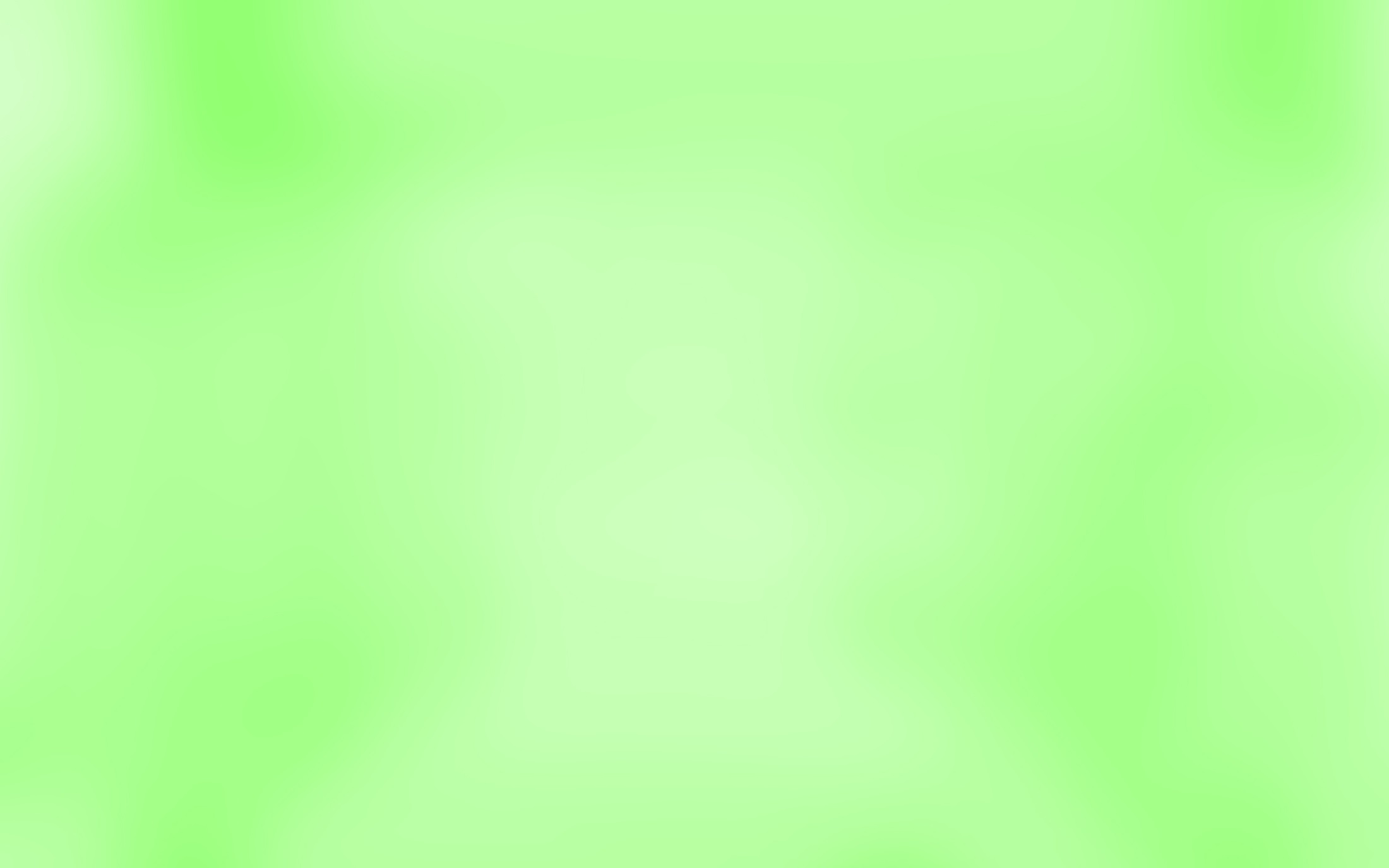 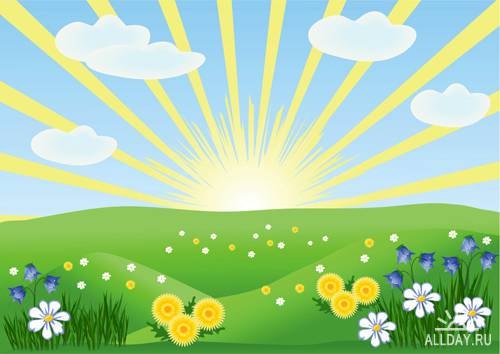 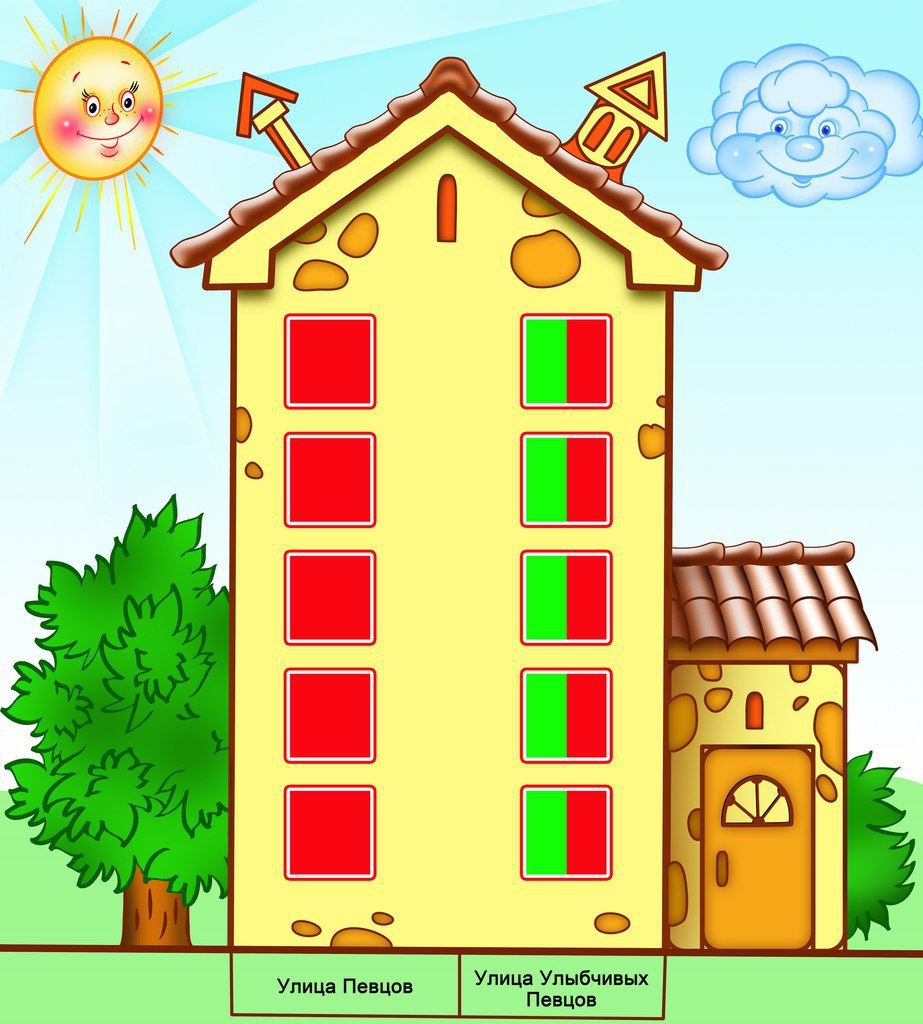 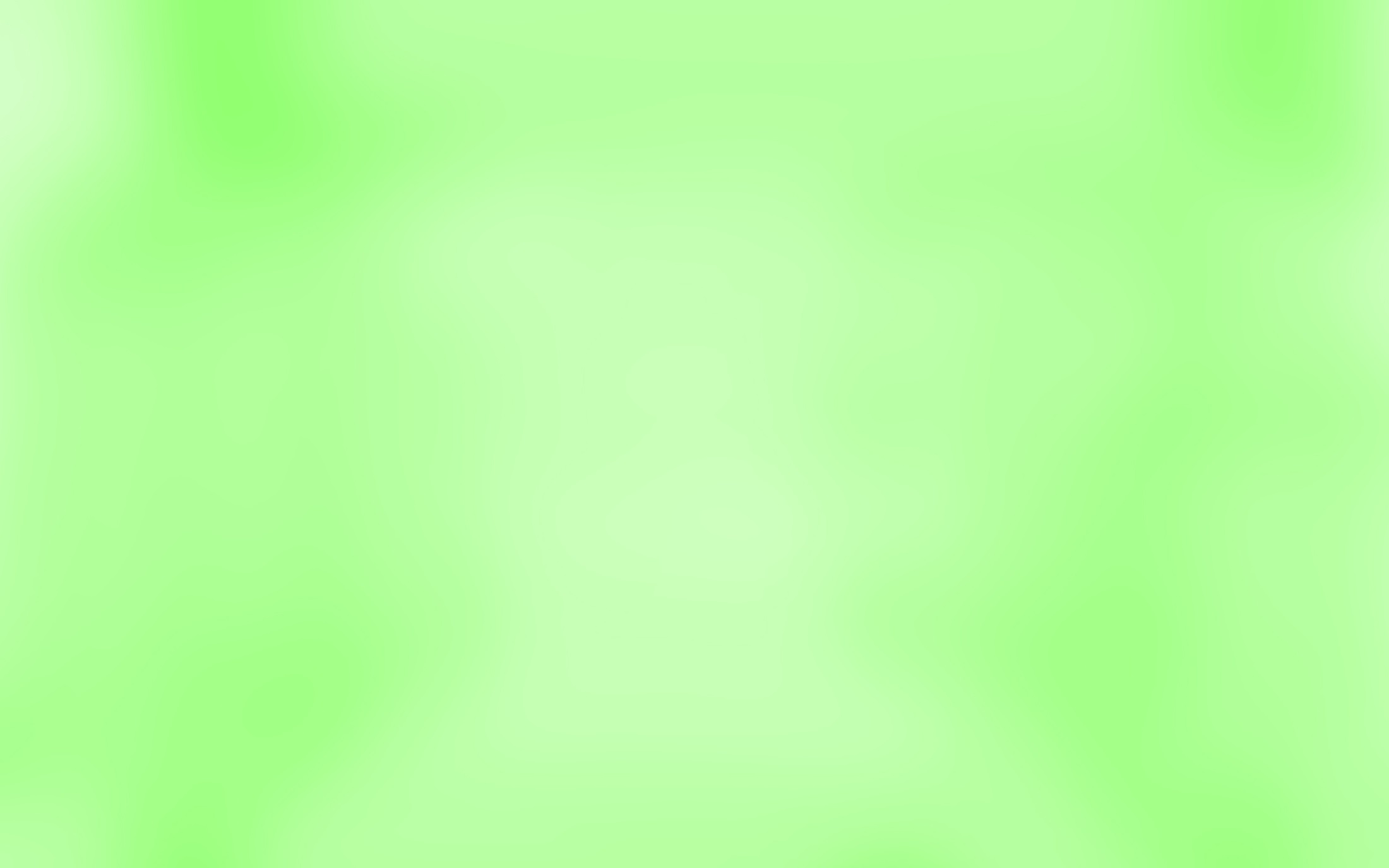 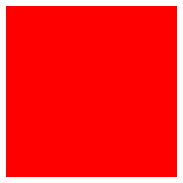 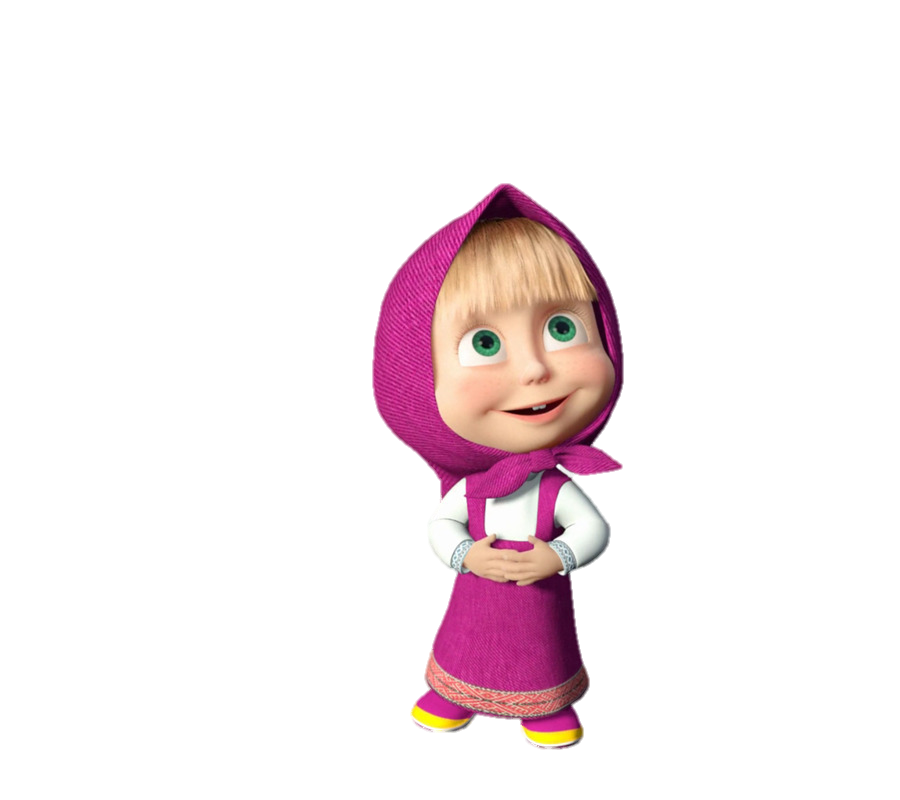 А
О
У
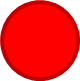 Ы
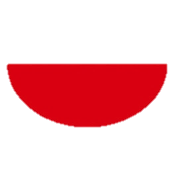 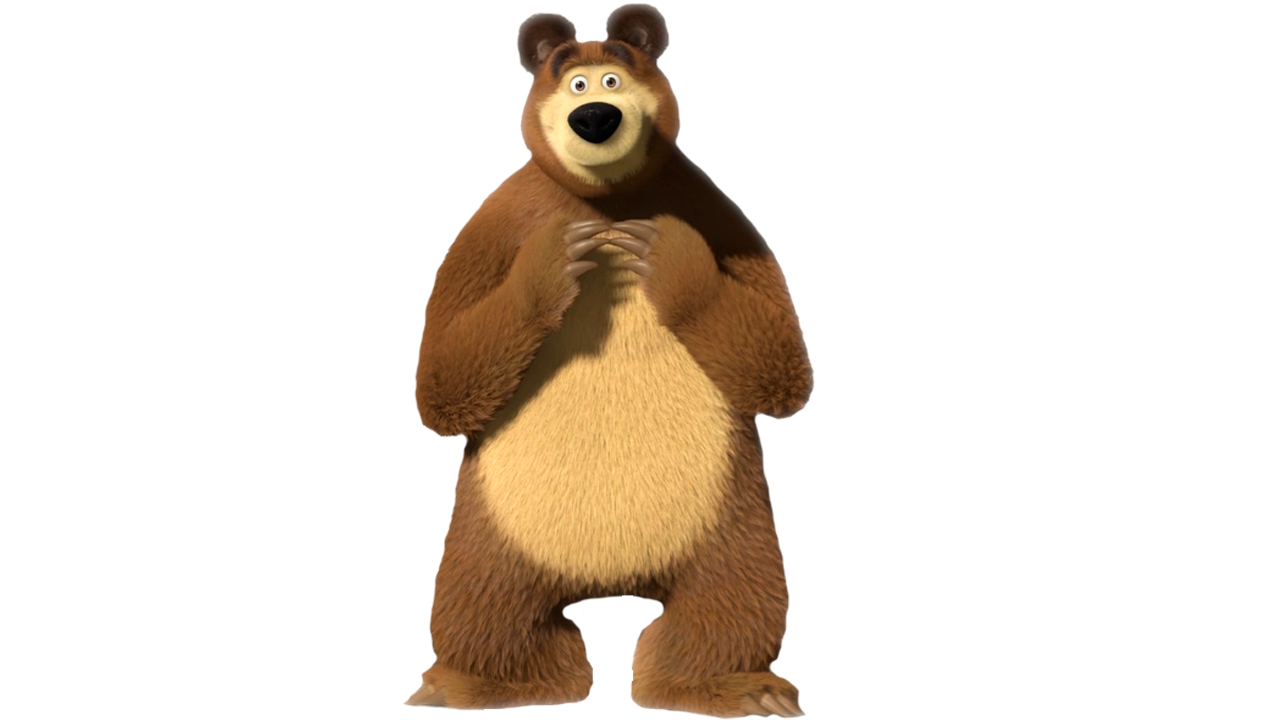 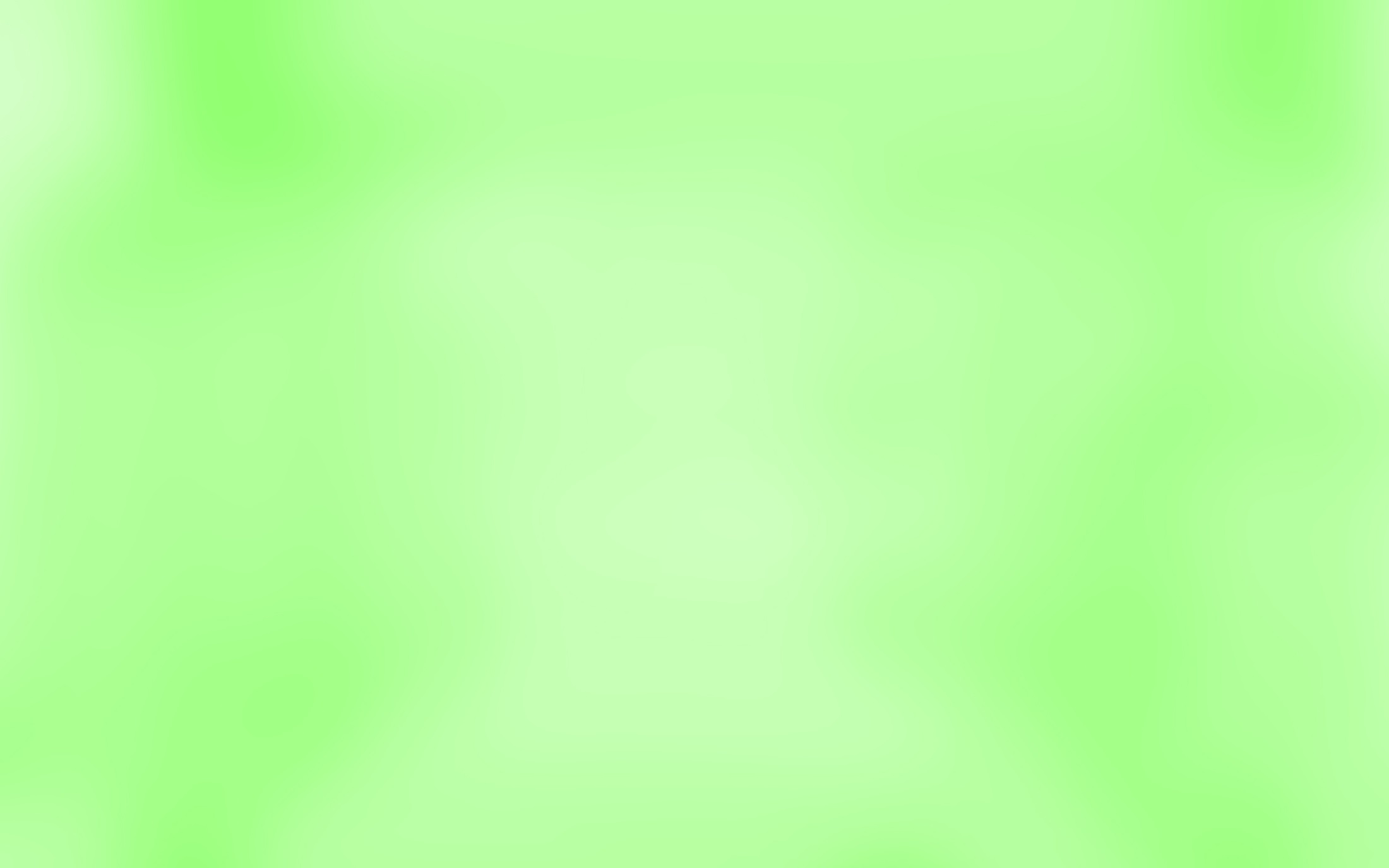 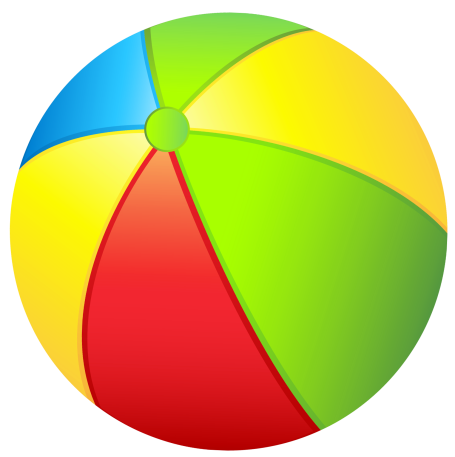 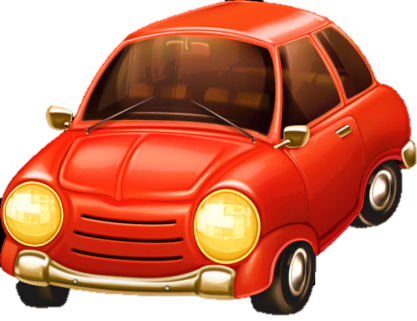 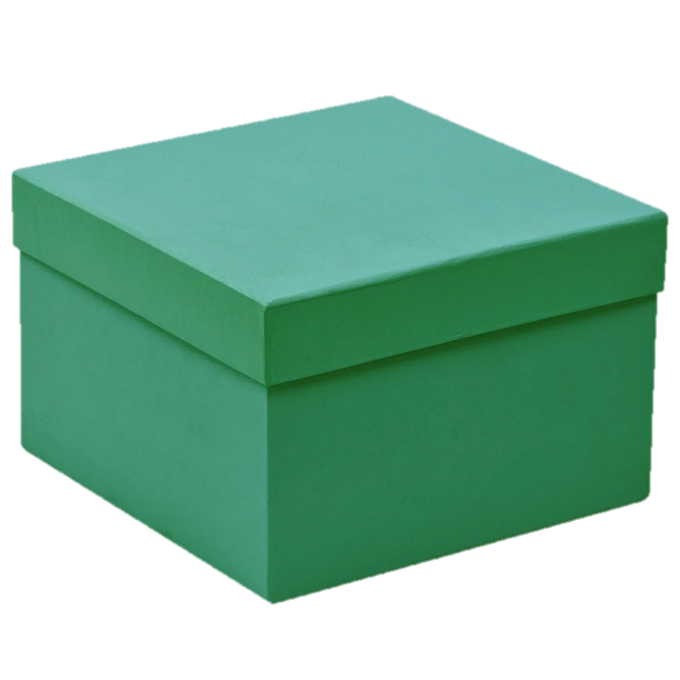 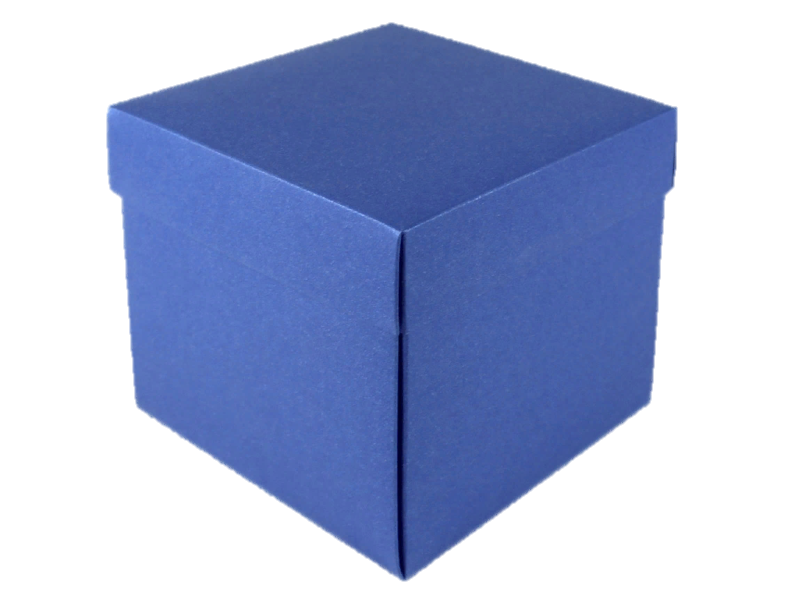 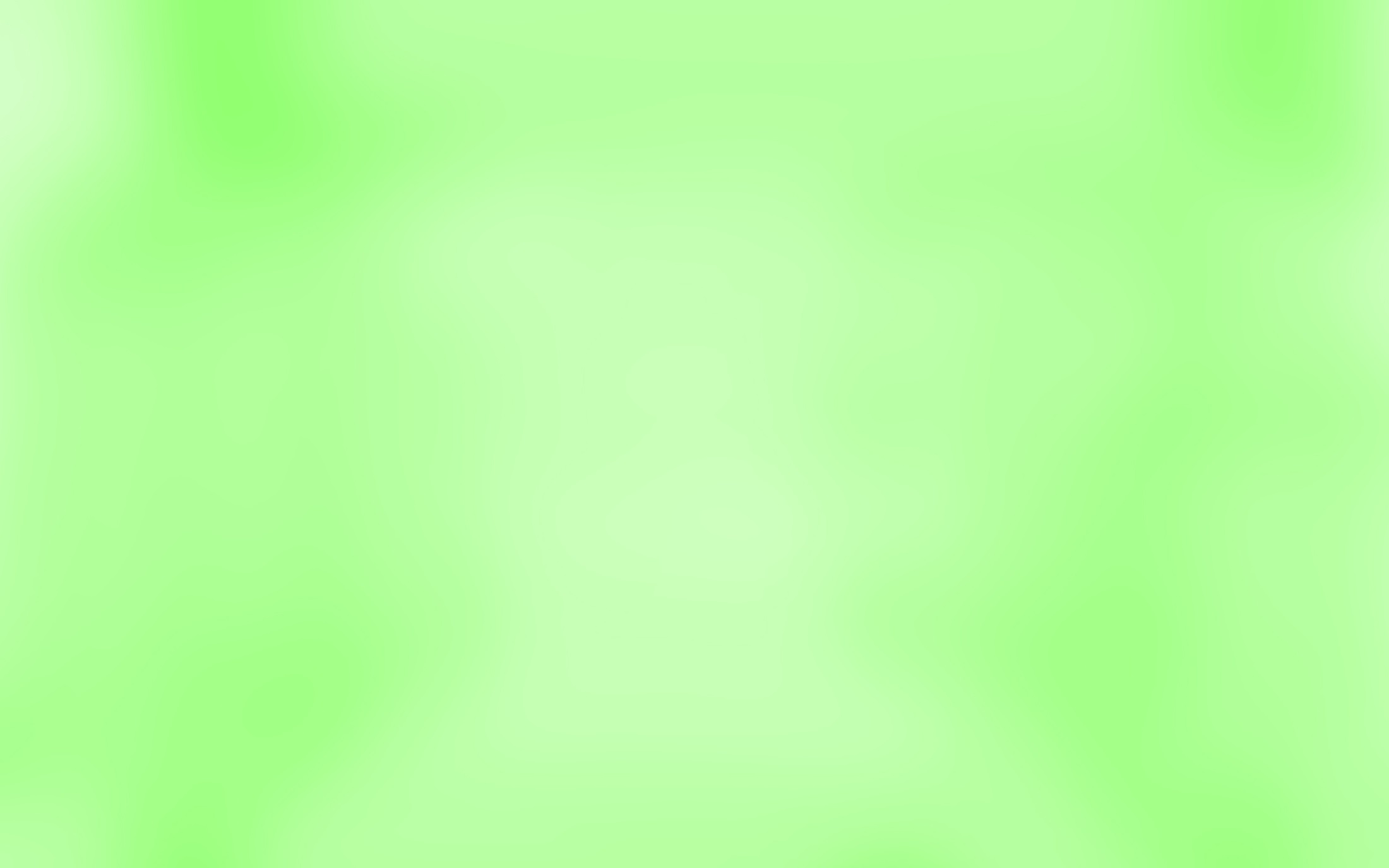 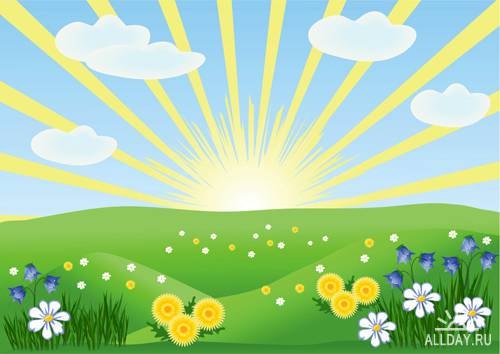 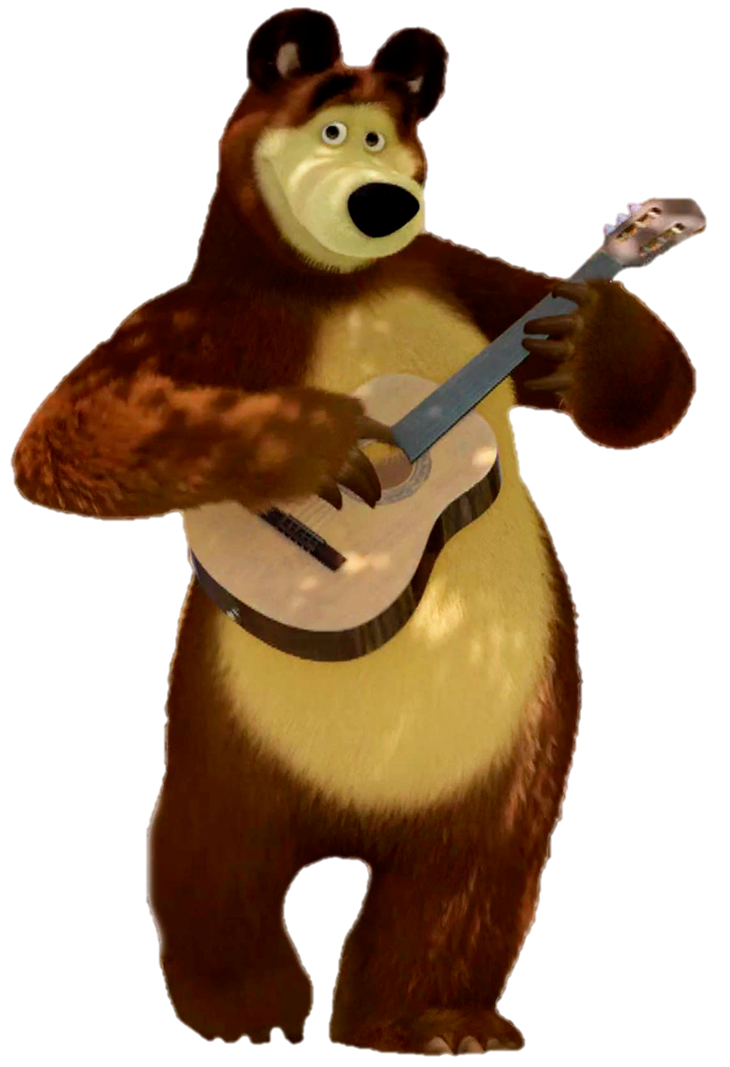 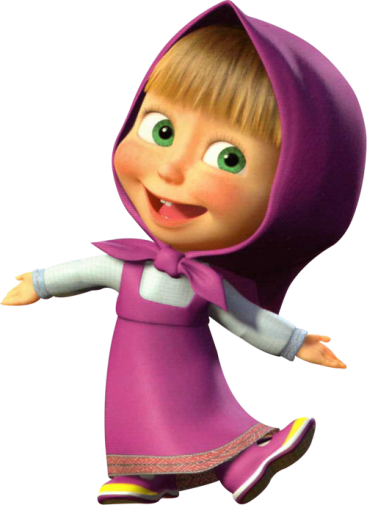 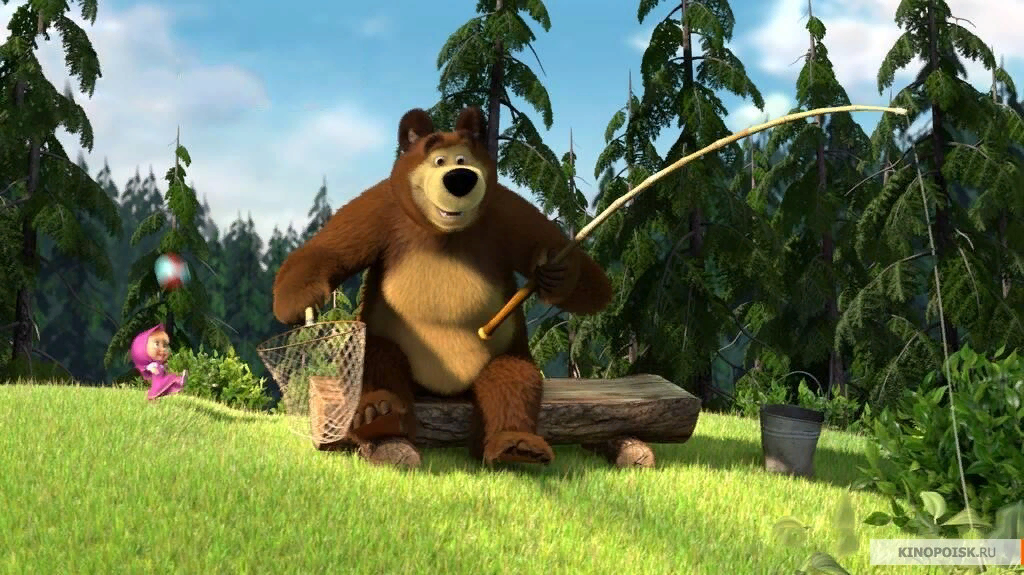 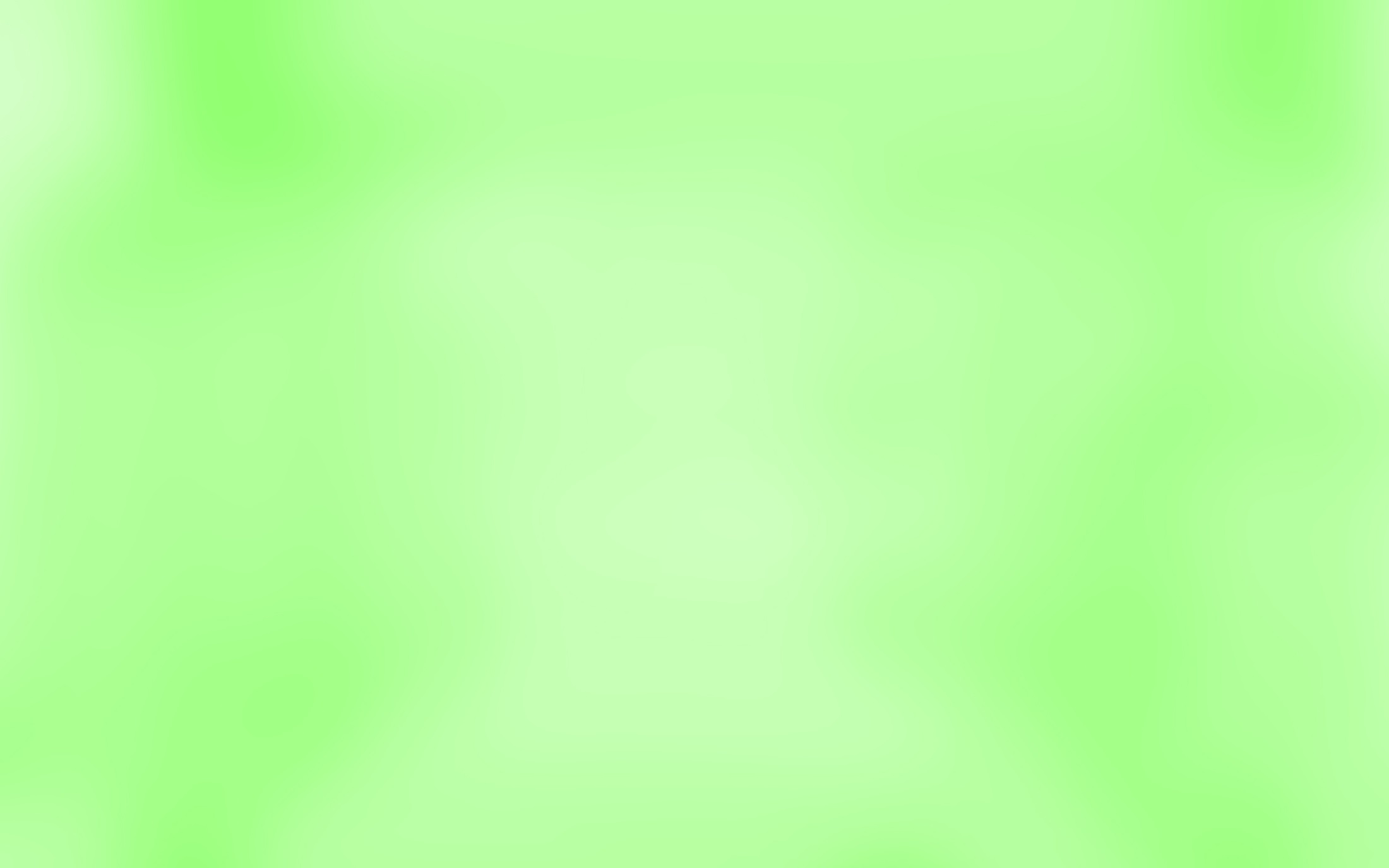 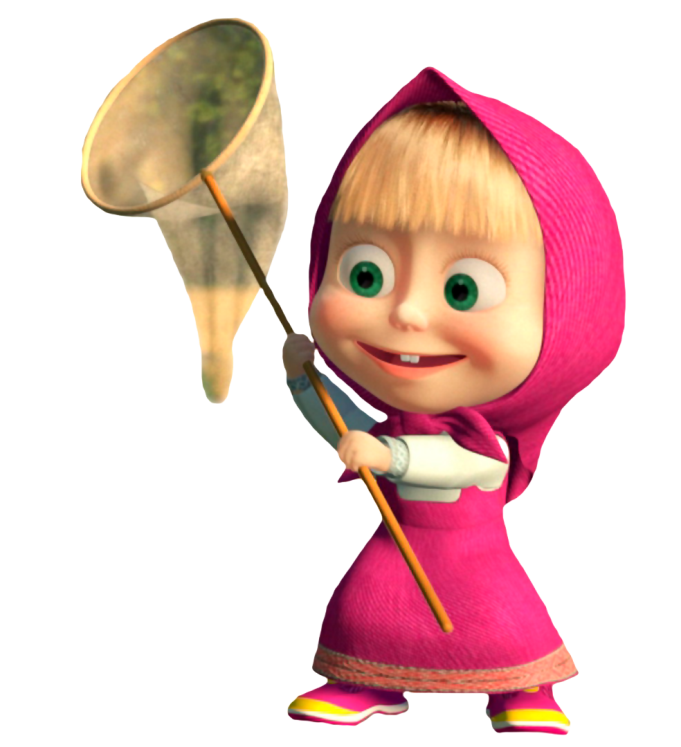 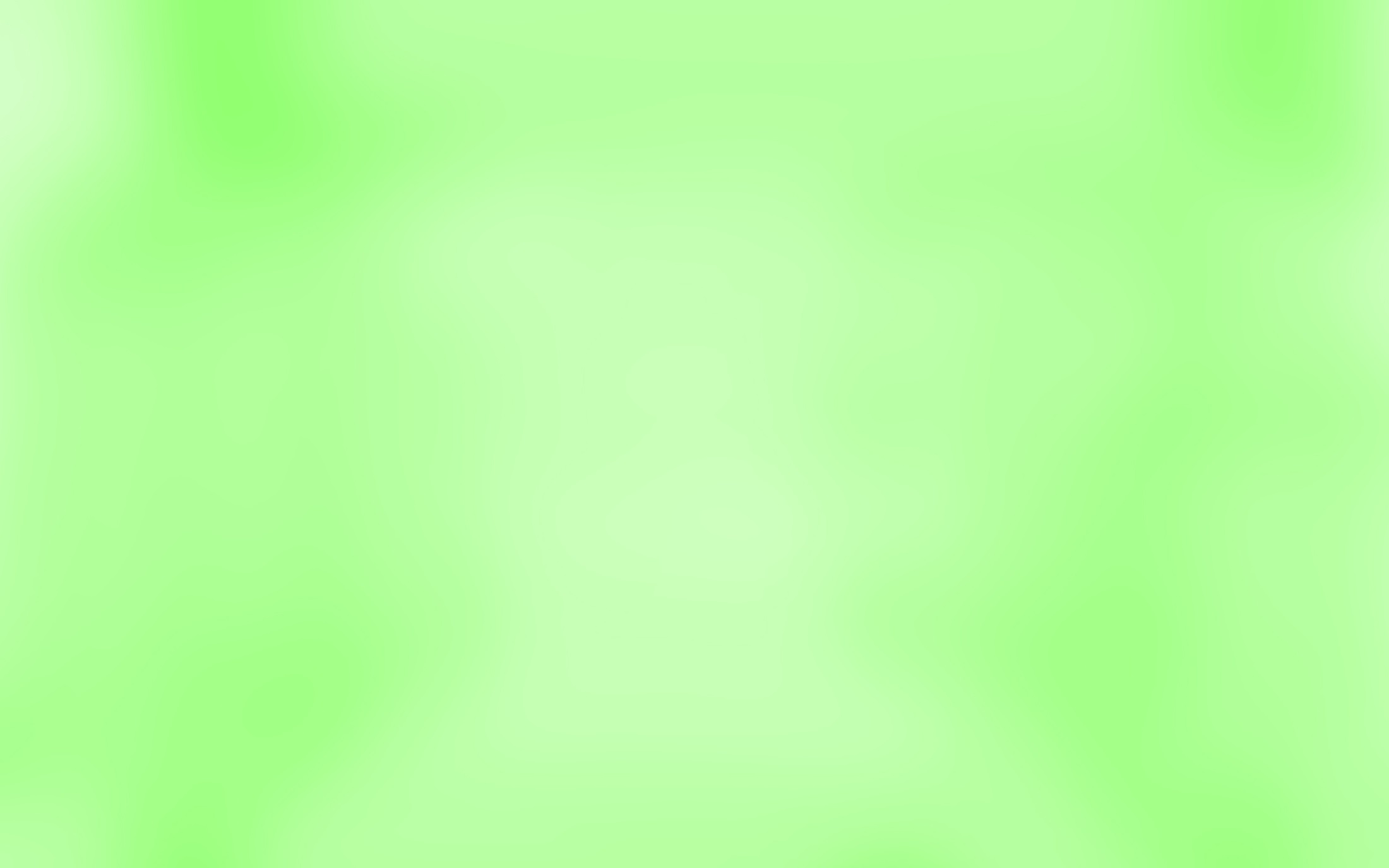 Палочка и палочка,
Между ними галочка.
И понятно сразу всем:
Получилась буква М.
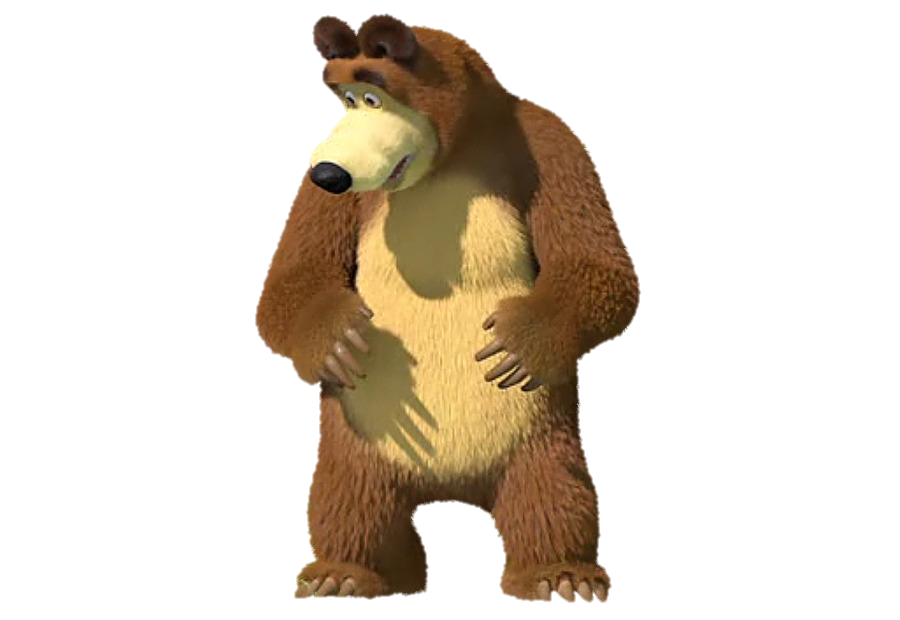 м
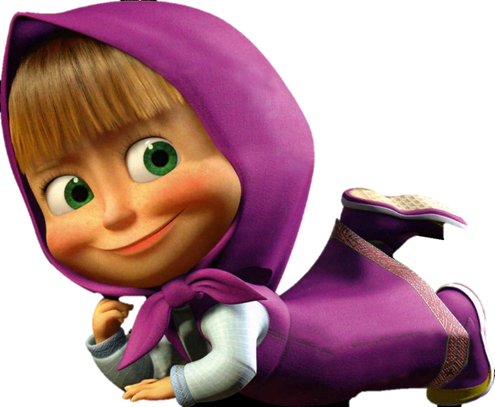 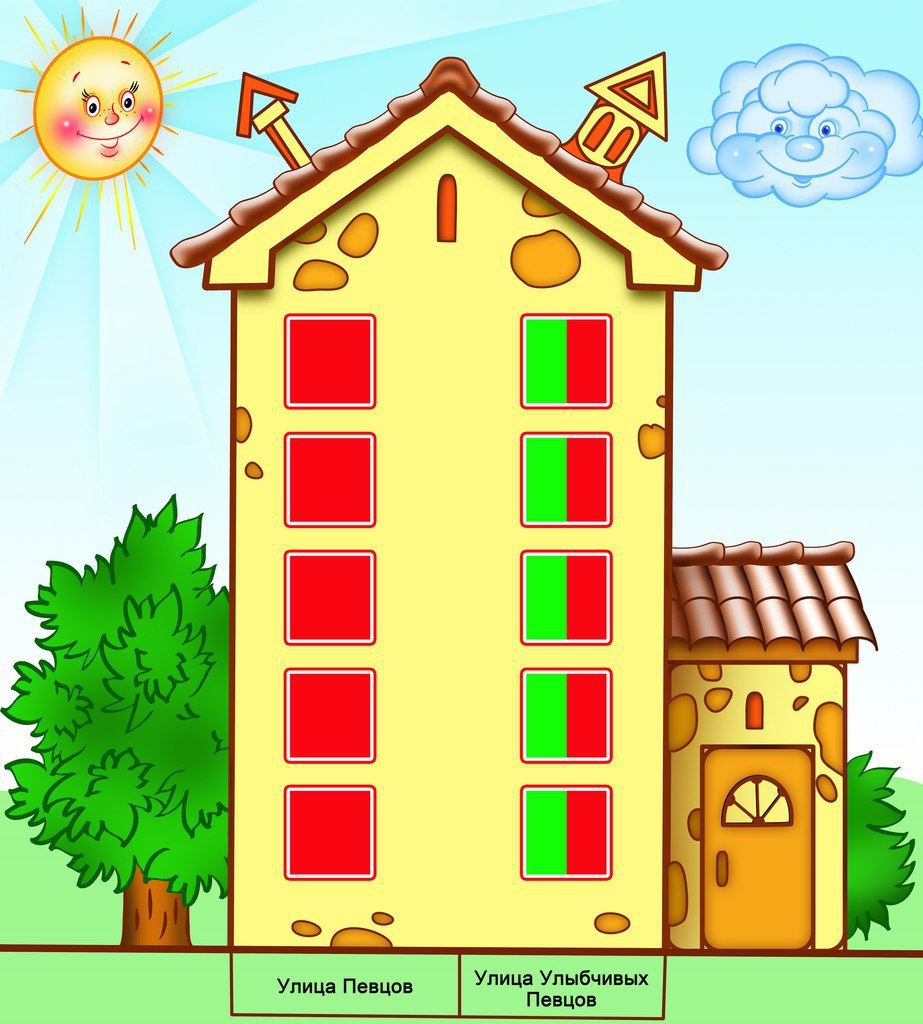 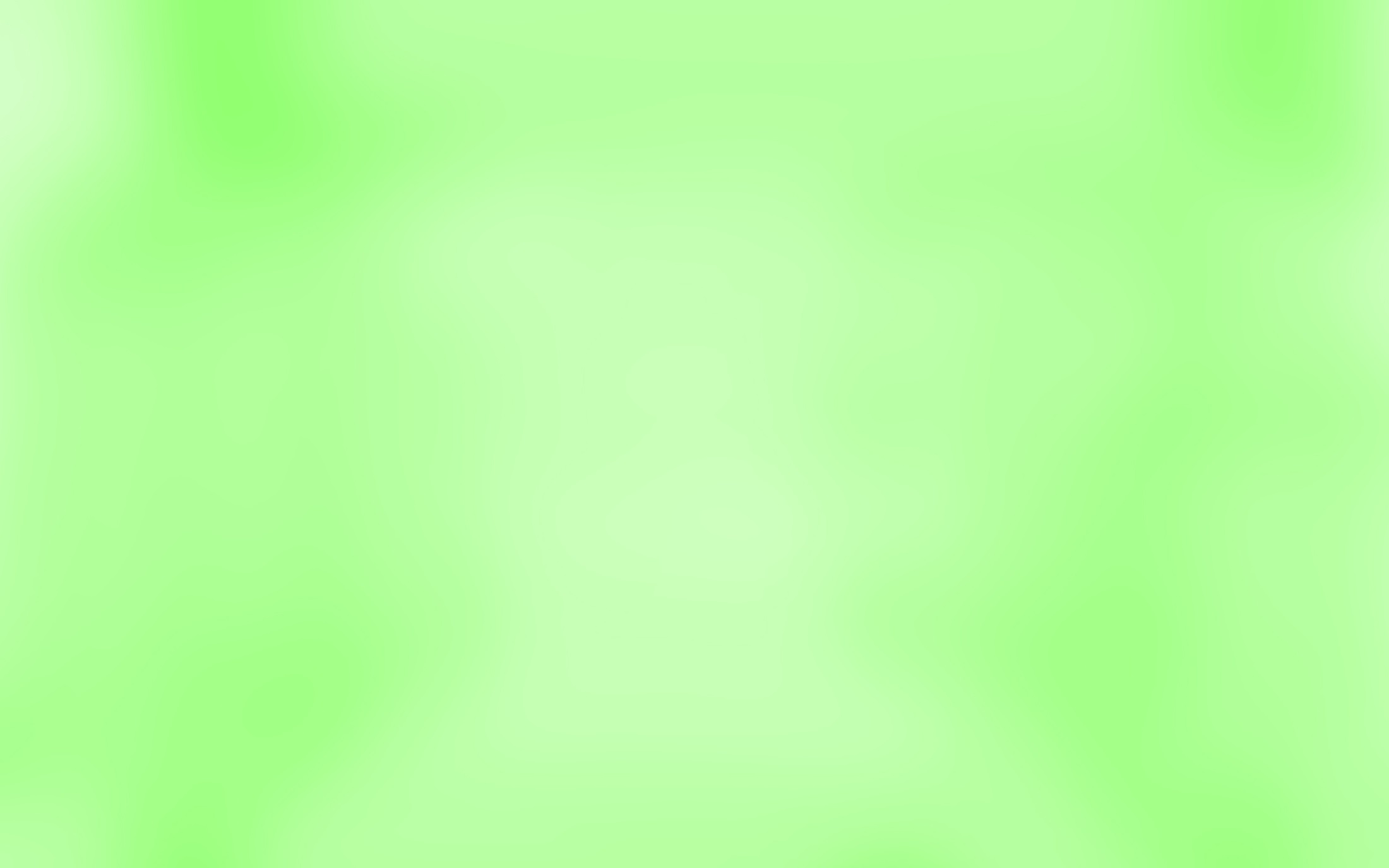 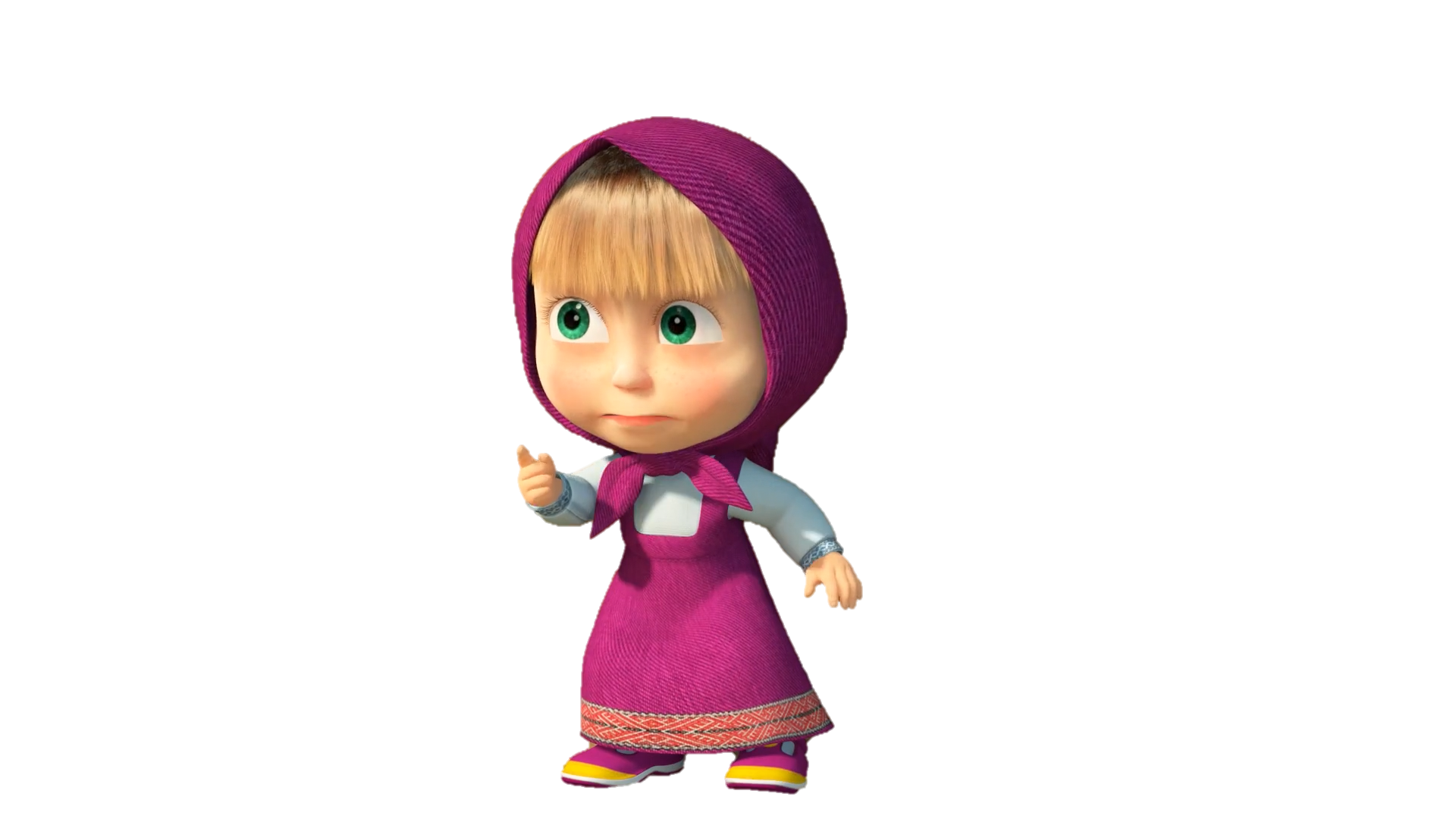 А
О
У
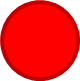 Ы
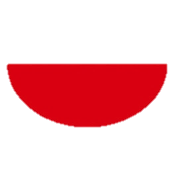 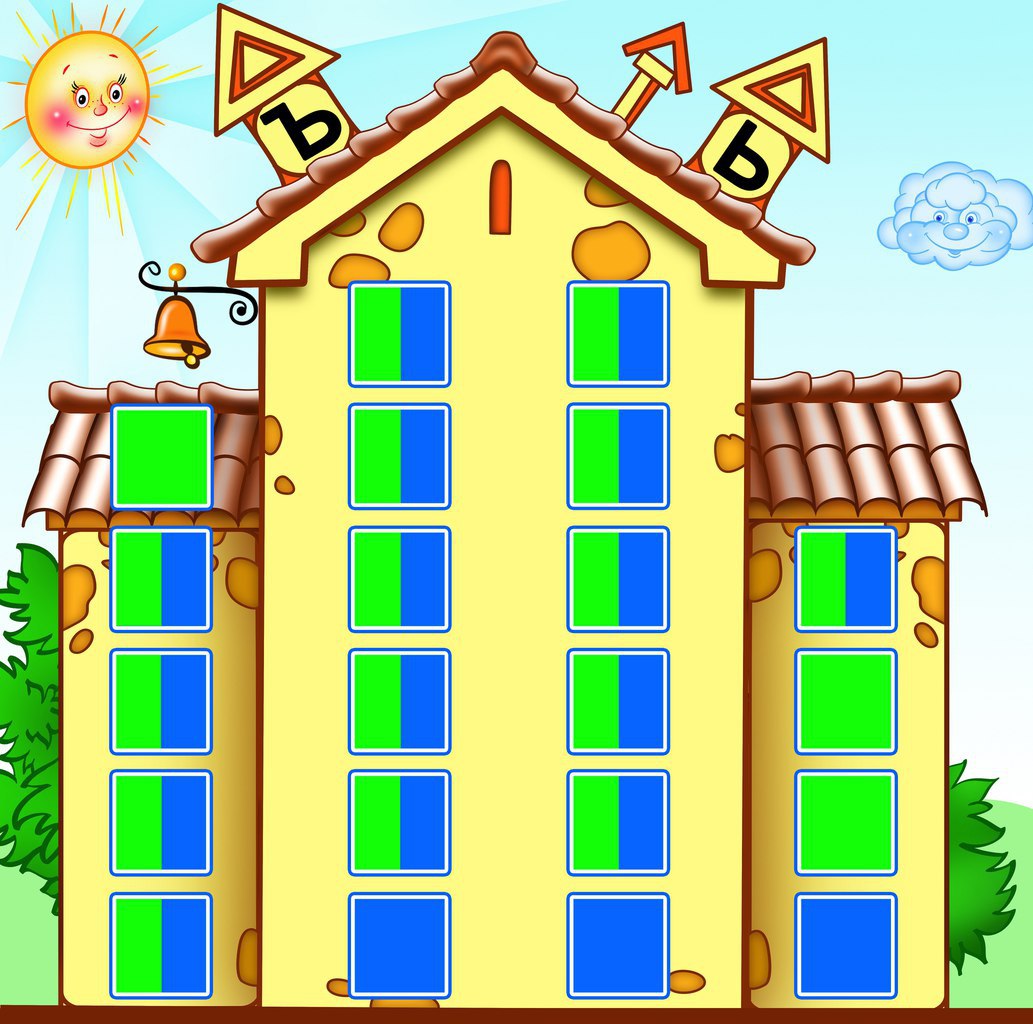 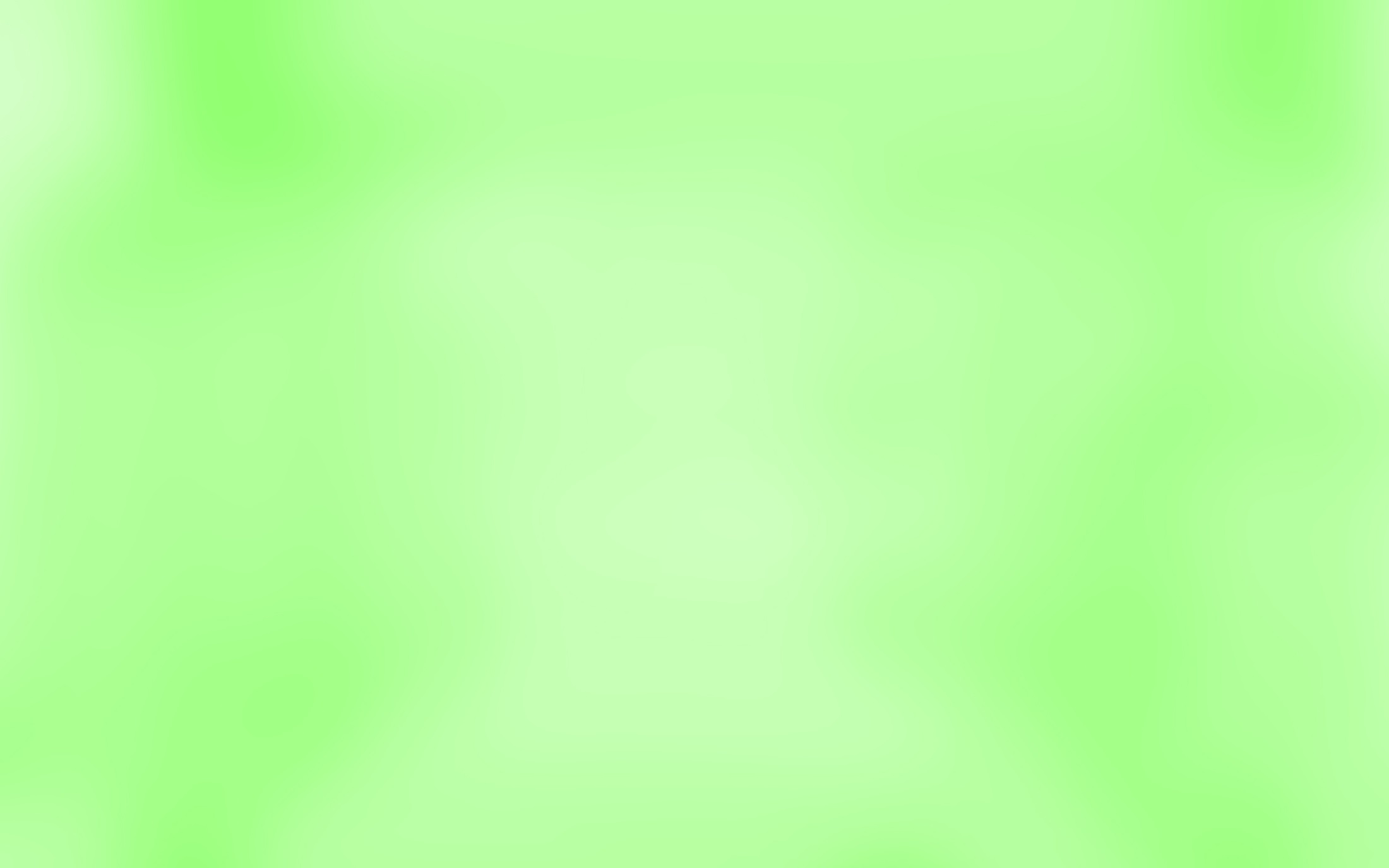 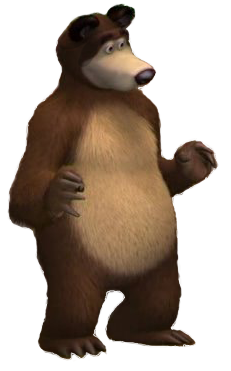 М
УЛИЦА    ТИХАЯ
УЛИЦА    ГРОМКАЯ
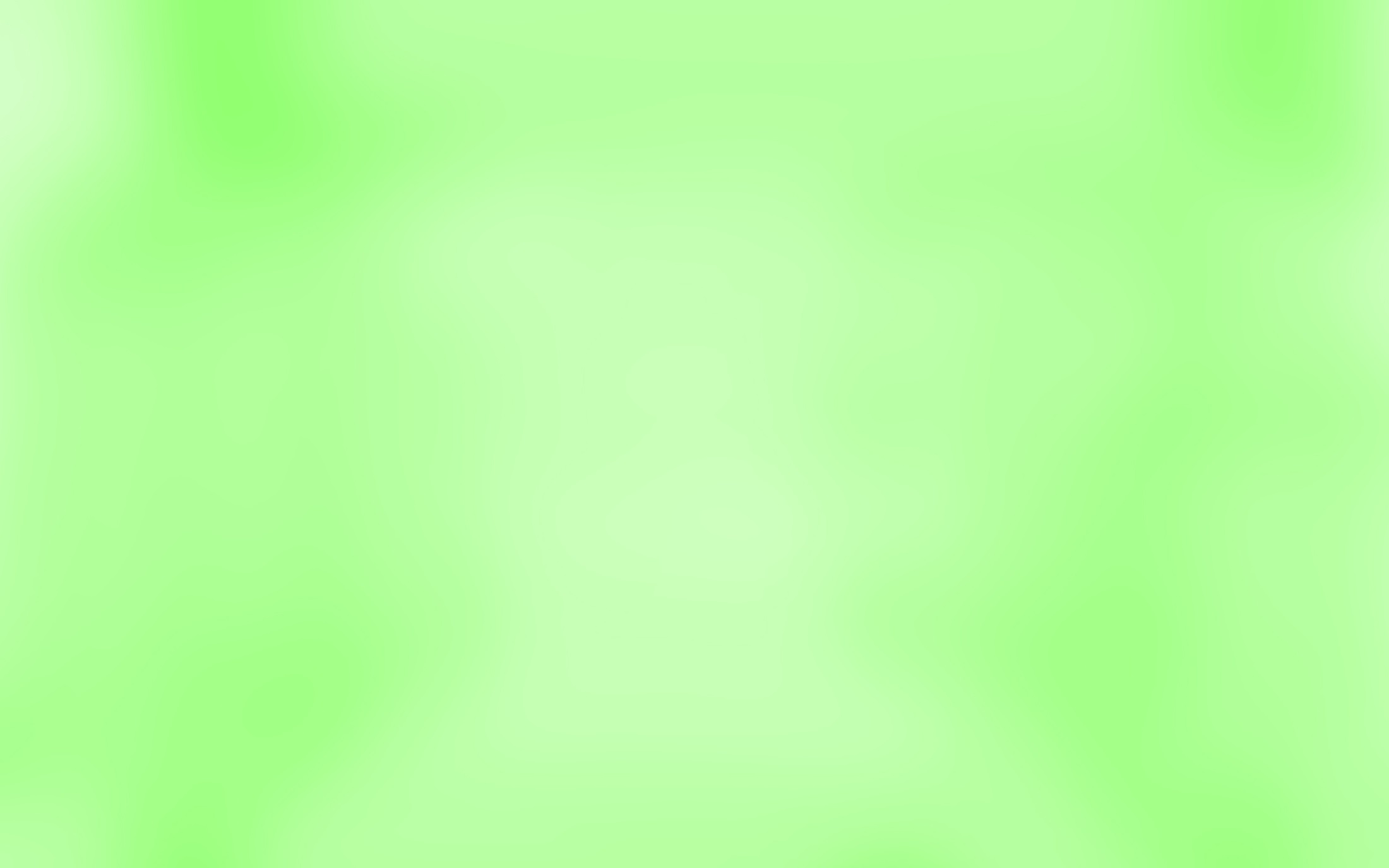 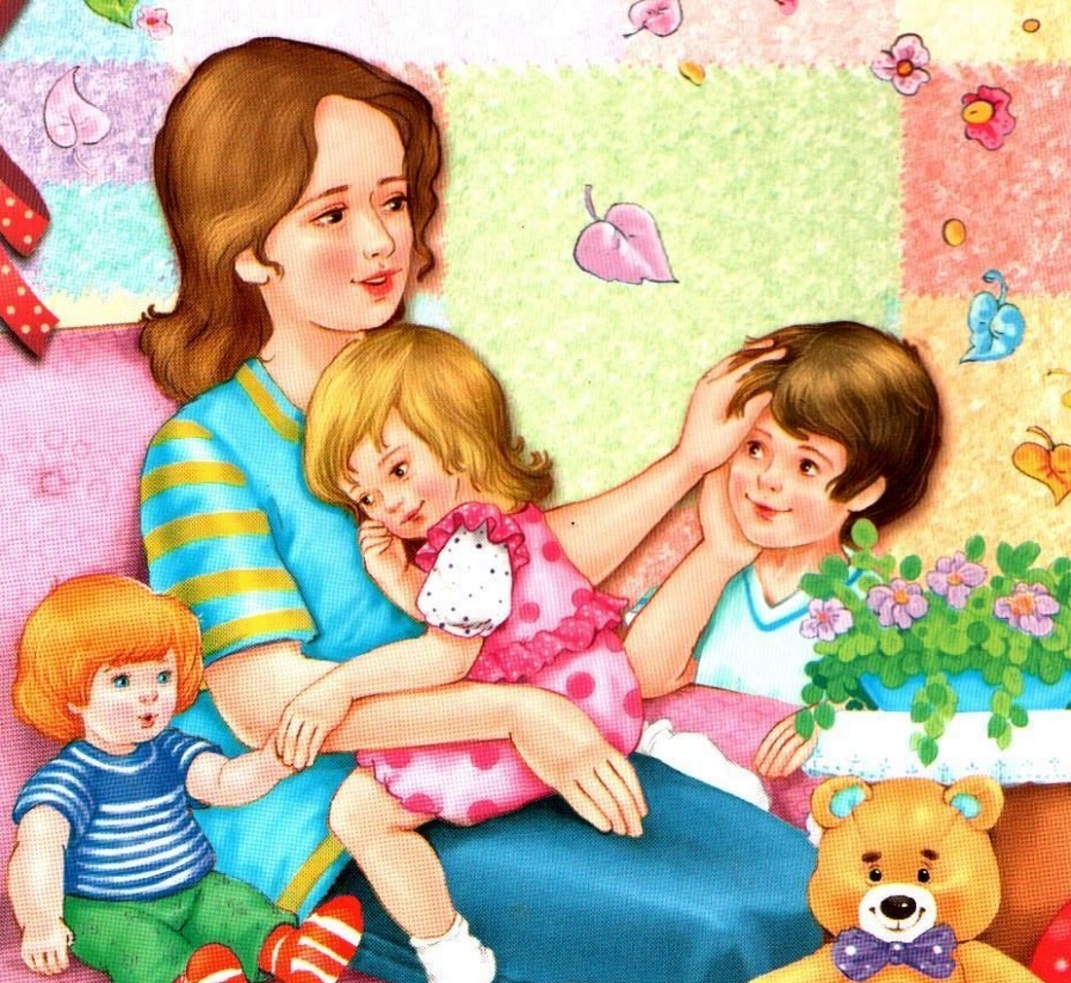 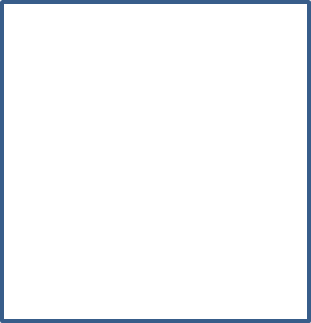 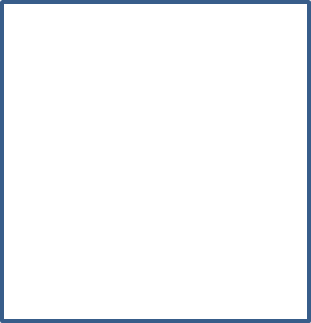 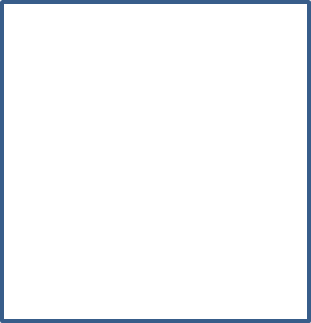 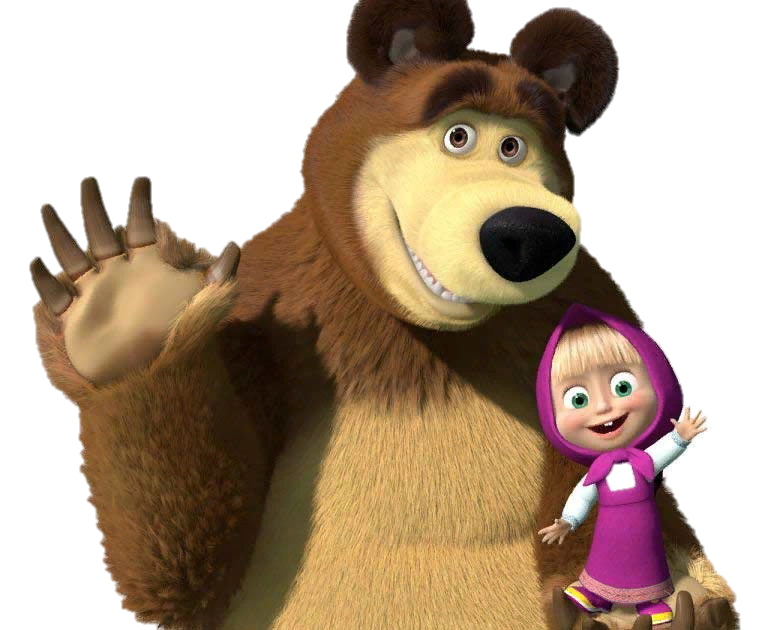 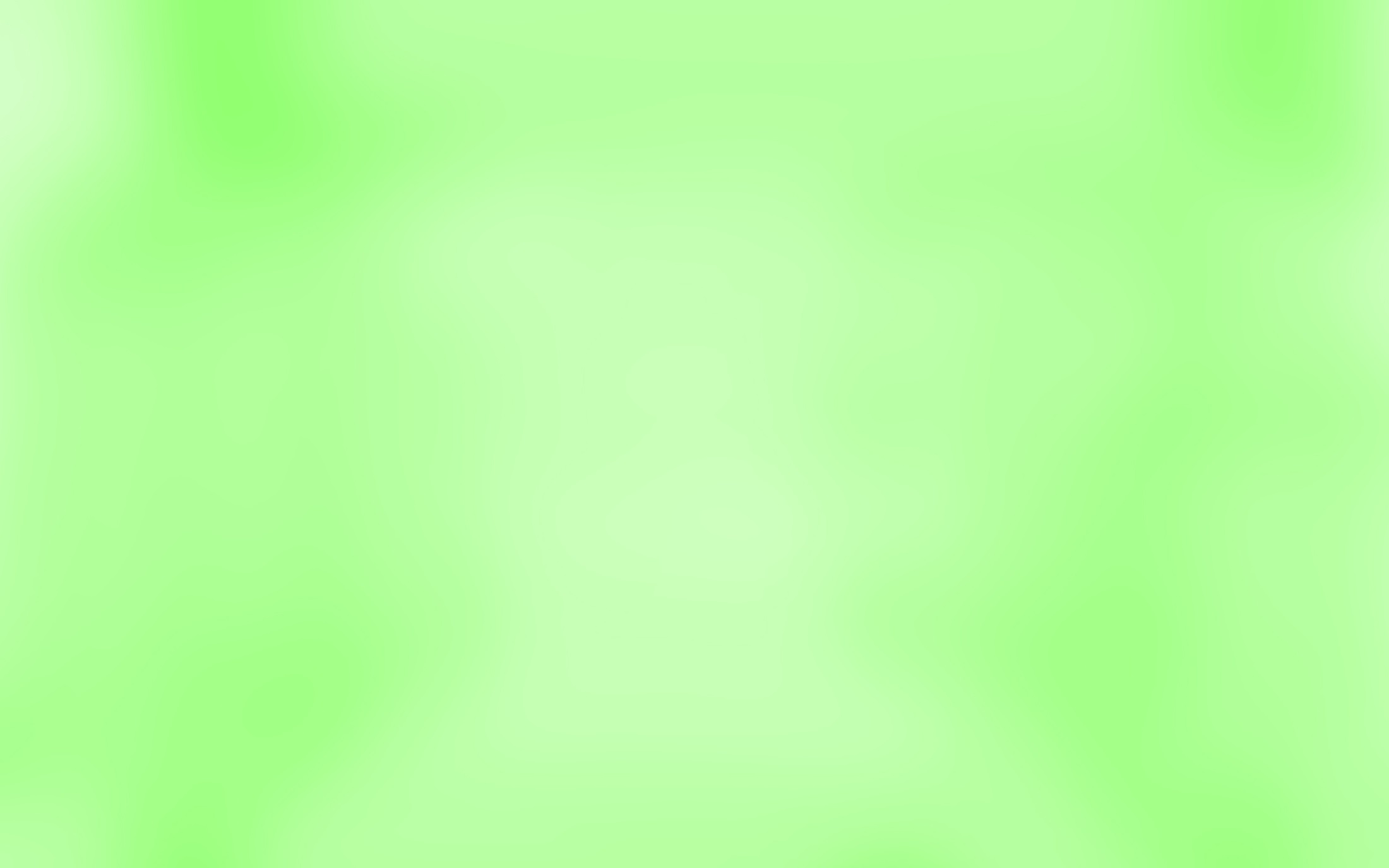